请 注 意 ！
进入教室的同学请尽快整理好个人用品准备实验！
到实验室左侧边台取（每人）：2个小烧杯、1根玻璃棒、1个蒸发皿、1个漏斗、1个量杯、试管4支。
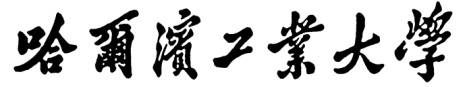 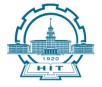 氯化钠的提纯及食用加碘盐的制备
化学实验中心
一、实验目的
二、实验原理
不溶性杂质
可在溶解、过滤的过程中除去
粗盐中的杂质
Na2CO3
+Ca(OH)2
+BaCl2
留在浓缩液中，过滤后与NaCl分开
Mg(OH)2
CaCO3、BaCO3
国际上制备碘盐的材料有KI和KIO3两种，我国使用KIO3加工食用碘盐。
或
三、仪器及试剂
仪器：
天平，电炉，烧杯（250 mL，100 mL），试管，布氏漏斗，抽滤瓶，真空瓶，量筒（50 mL），点滴板，蒸发皿，坩埚，玻璃漏斗。
试剂：
粗食盐，食用加碘盐，标准KIO3溶液，Ca(OH)2 ，无水乙醇，饱和(NH4)2C2O4溶液， BaCl2(1 mol·L-1) ，Na2CO3(1 mol·L-1) ， HCl (2 mol·L-1) ，镁试剂，Na3 [CO(NO2)6]试剂。
四、实验内容
1. 粗盐提纯
沉淀（除去）
加入半匙Ca(OH)2，充分搅拌
加25mL水和
搅拌、溶解。
称取7.5g粗食盐
抽滤
加热近沸
滤液
否的话，重复a-c操作
b继续加热几分钟，静置
c检验是否沉淀完全
a边搅拌边逐滴加入1 mol·L-1
 BaCl2至沉淀完全
是，则再加入l mol·L-1的Na2CO3溶液至沉淀完全
沉淀（除去）
不可蒸干，为什么？
常压过滤
称重，计算产率。
逐滴加入2 mol·L-1
HCl至pH=3~4
转移至蒸发皿中
减压过滤
蒸发至稠液状
滤液
2. 产品检验
取1g产品，用10mL蒸馏水溶解，分盛于5支试管中，分别加入有关试剂，以检验各杂质离子。(或2g产品溶解于20mL蒸馏水中)
亚硝酸钴钠，棕红色溶液，极不稳定
3.食盐加碘
逐滴加入0.5 mL含碘量200 mg·L-1的KIO3溶液搅拌均匀（约15滴，边滴边搅拌）
放入洁净干燥的坩埚中
在加热板上蒸干
称取2.5g自制精盐
五、数据处理
计算提纯样品的产率并分析提纯后的纯度变化。
六、思考题
1．在除去Ca2+、Mg2+、SO42-时，为什么要先加入BaCl2溶液，然后再加入Na2CO3溶液？
2．抽滤时，应注意哪些问题？
3．蒸发时，溶液为什么不能蒸干？
4．KIO3­­为什么是加入精盐中，而不是直接加入浓缩液中。